Presentation Title
Lorem ipsum dolor sit amet, consectetur adipiscing elit.
Section Divider Option 1
Lorem ipsum dolor sit amet, consectetur adipiscing elit
2
Section Divider Option 2
Lorem ipsum dolor sit amet, consectetur adipiscing elit
3
About Us
Lorem ipsum dolor sit amet, consectetur adipiscing elit. Etiam aliquet eu mi quis lacinia. Ut fermentum a magna ut.
Lorem ipsum dolor sit amet, consectetur adipiscing elit. 
Ut fermentum a magna ut eleifend. Integer convallis suscipit ante eu varius. 
Morbi a purus dolor. Suspendisse sit amet ipsum finibus justo viverra blandit. 
Ut congue quis tortor eget sodales.
4
Our Promise
Lorem ipsum dolor sit amet, consectetur adipiscing elit. Etiam aliquet eu mi quis lacinia. Ut fermentum a magna ut.
Lorem ipsum dolor sit amet, consectetur adipiscing elit. 
Ut fermentum a magna ut eleifend. Integer convallis suscipit ante eu varius. 
Morbi a purus dolor. Suspendisse sit amet ipsum finibus justo viverra blandit. 
Ut congue quis tortor eget sodales.
5
Our Product
Lorem ipsum dolor sit amet, consectetur adipiscing elit. Etiam aliquet eu mi quis lacinia. Ut fermentum a magna ut.
Lorem ipsum dolor sit amet, consectetur adipiscing elit. 
Ut fermentum a magna ut eleifend. Integer convallis suscipit ante eu varius. 
Morbi a purus dolor. Suspendisse sit amet ipsum finibus justo viverra blandit. 
Ut congue quis tortor eget sodales.
6
Comparison
Lorem ipsum dolor sit amet, consectetur adipiscing elit.
Proseware
Competitive Service
Praesent venenatis quam tortor, viverra nunc rutrum. 
Maecenas malesuada ultricies sapien sit amet pharetra. 
Nunc tempus, risus sodales hendrerit, arcu dolor commodo libero, a sollicitudin quam nulla quis lectus. In at porta mauris.
Nulla a erat eget nunc hendrerit ultrices eu nec nulla. Donec viverra leo aliquet, auctor quam id, convallis orci. 
Sed in molestie est. Cras ornare turpis at ligula posuere, sit amet accumsan neque lobortis.
Maecenas mattis risus ligula, sed ullamcorper nunc efficitur sed.
7
Chart Options
Lorem ipsum dolor sit amet, consectetur adipiscing elit.
8
Table
Lorem ipsum dolor sit amet, consectetur adipiscing elit.
9
Lorem ipsum dolor sit amet, consectetur adipiscing elit.
10
Thank You
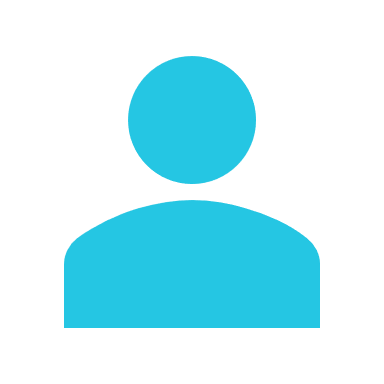 April Hansson
+1 23 987 6554
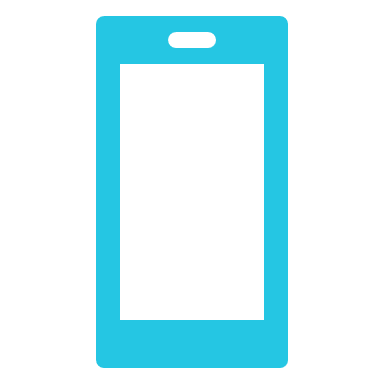 april@www.proseware.com
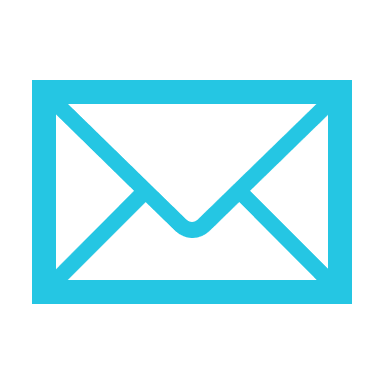 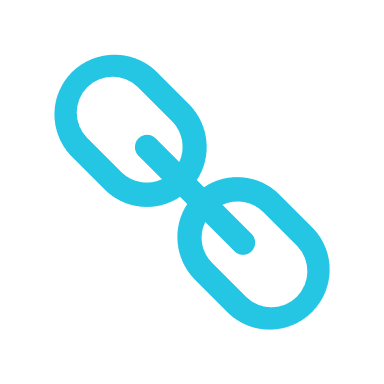 www.proseware.com
Customize this Template
Template Editing Instructions and Feedback
12